Русский языклитературное чтение
6
класс
Александр Сергеевич  Пушкин.
«Сказка о мёртвой царевне и о семи богатырях». 
      Урок 2
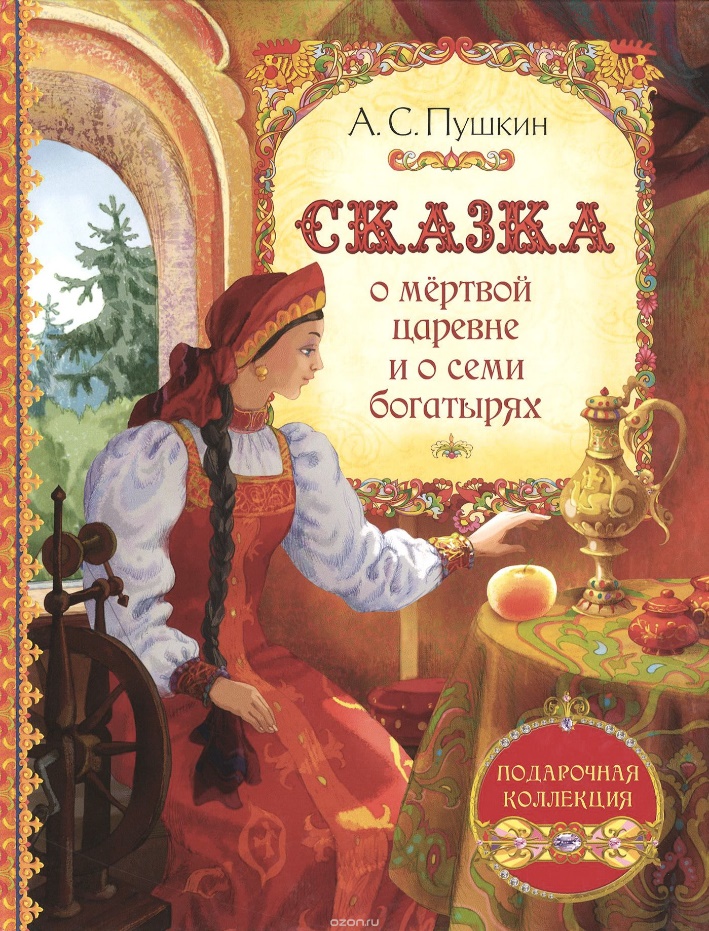 Сегодня на уроке мы
Продолжим знакомство со сказкой А. С. Пушкина «Сказка о мёртвой царевне и о семи богатырях».
2.Ответим на вопросы по 1 части.
3. Составим характеристики на героев сказки.
4.Послушаем продолжение сказки.
Опишите царевну. Какая она?
Белолица 
Черноброва
Нраву кроткого 
Всех милее
Всех румяней и белее
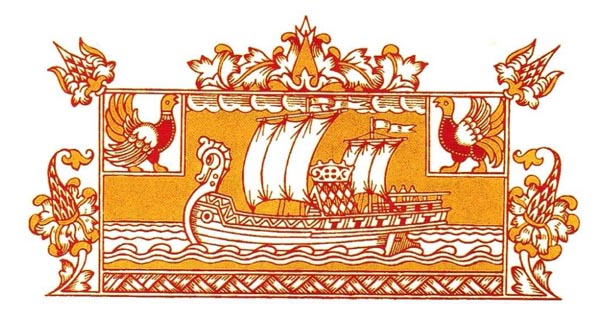 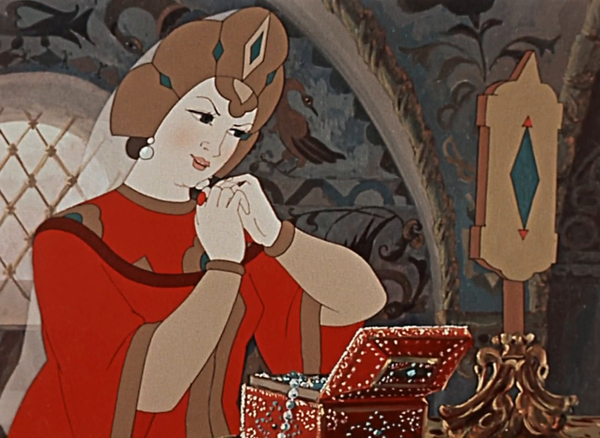 Правду молвить, молодица
Уж и впрямь была царица:
Высока, стройна, бела,
И умом и всем взяла;
Но зато горда, ломлива,
Своенравна и ревнива.

Пушкин красочно описывает мачеху. Молодая, видная красавица, 
но красота холодная, царица гордая, высокая, стройная и с 
красивым лицом. Умная, всем хороша, но характер у мачехи злой.
Своенравна и ревнива-любит делать всё по-своему.
Добродушна, весела-только с зеркальцем, любит лесть, похвалы. 
 Мачеха гордилась своей красотой.
И царица, и царевна – внешне красивы. Про какую из героинь мы можем сказать, что она обладает и внутренней, душевной красотой?
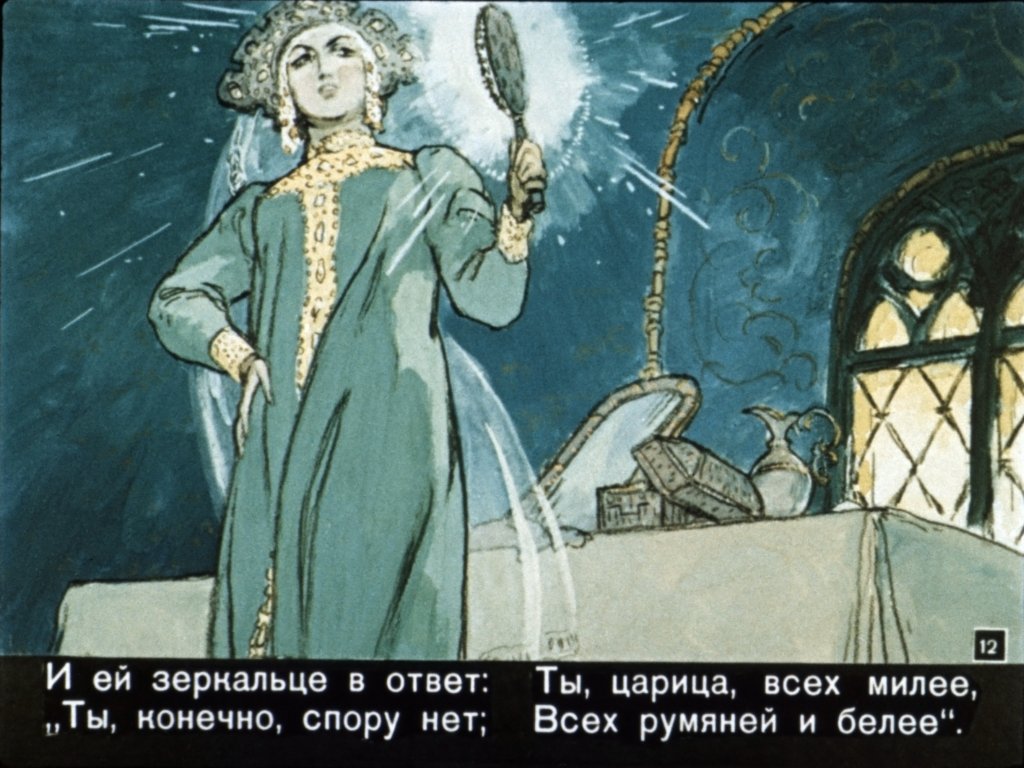 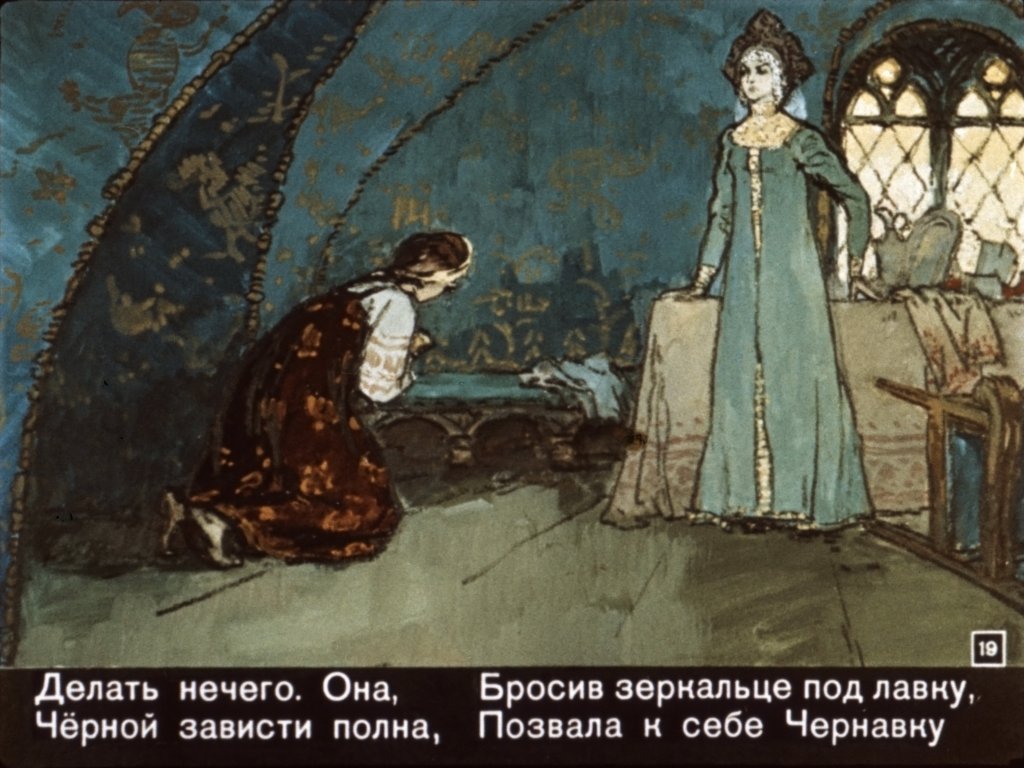 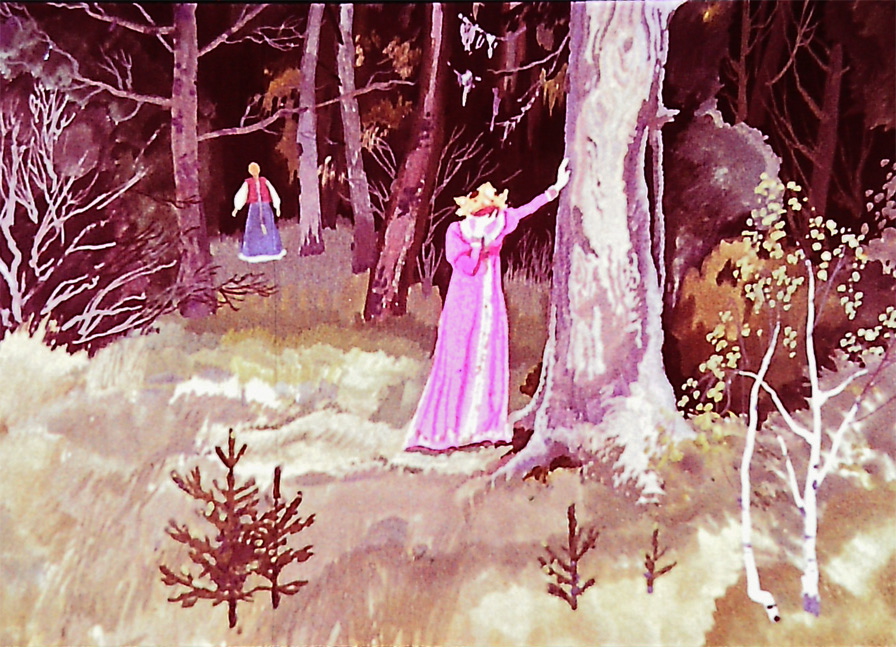 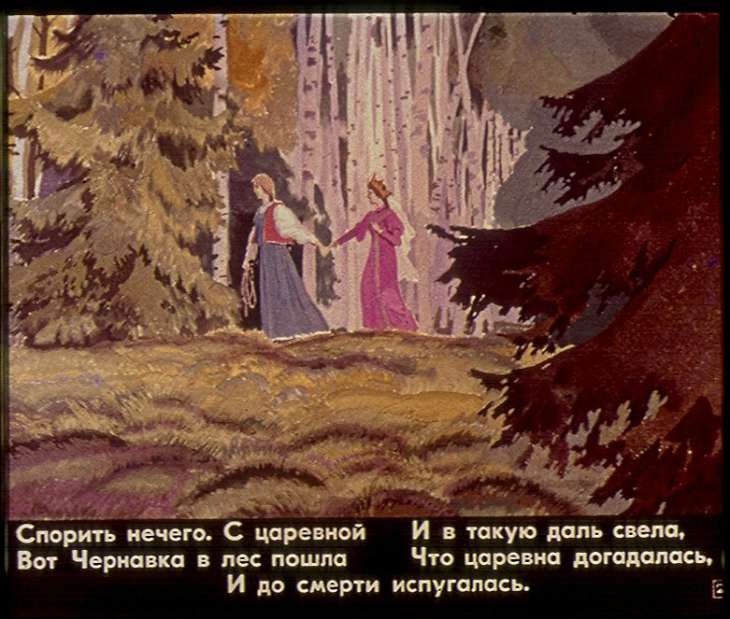 Спорить нечего. С царевнойВот Чернавка в лес пошлаИ в такую даль свела,Что царевна догадаласьИ до смерти испугаласьИ взмолилась: “Жизнь моя!В чём, скажи, виновна я?Не губи меня, девица!А как буду я царица,Я пожалую тебя”.
Та, в душе её любя,Не убила, не связала,Отпустила и сказала:“Не кручинься, бог с тобой”.А сама пришла домой.“Что? - сказала ей царица. -Где красавица девица?” -“Там, в лесу, стоит одна, -Отвечает ей она.-Крепко связаны ей локти;Попадётся зверю в когти,Меньше будет ей терпеть,Легче будет умереть”.
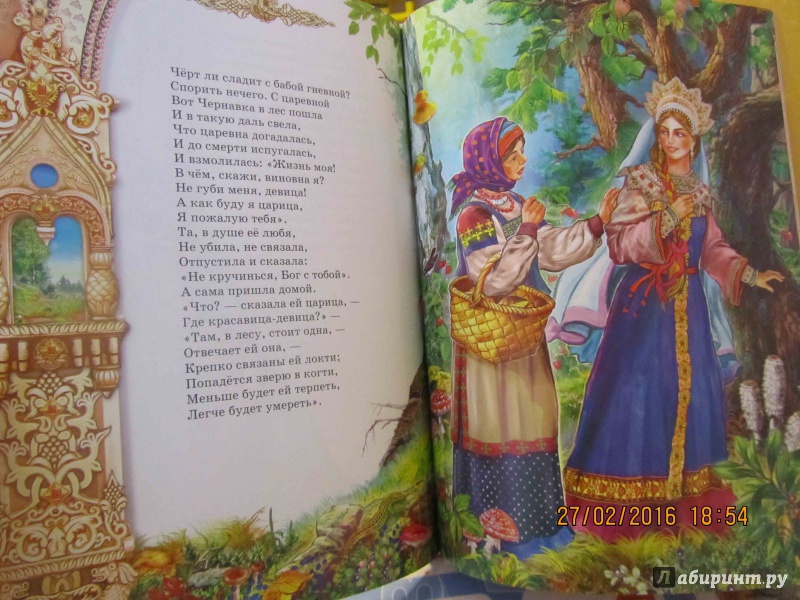 И молва трезвонить стала:Дочка царская пропала!Тужит бедный царь по ней.Королевич Елисей,Помолясь усердно богу,Отправляется в дорогуЗа красавицей душой,За невестой молодой.
Но невеста молодая,До зари в лесу блуждая,Между тем всё шла да шлаИ на терем набрела.
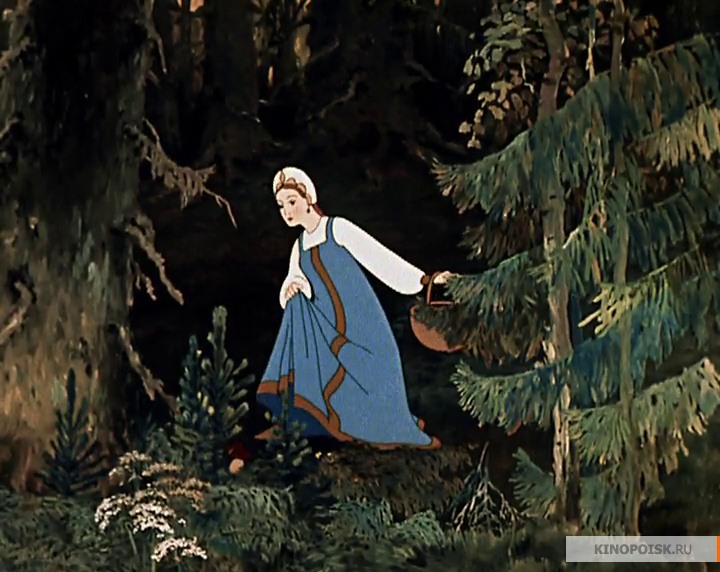 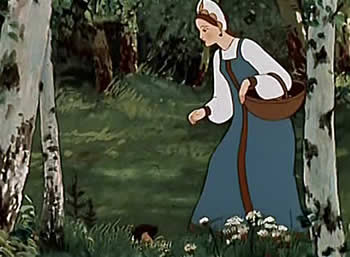 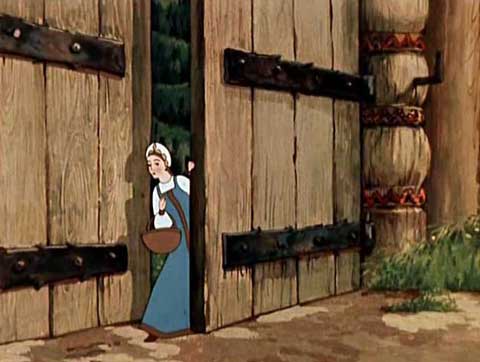 Ей навстречу пёс, залая,Прибежал и смолк, играя.В ворота вошла она,На подворье тишина.Пёс бежит за ней, ласкаясь,А царевна, подбираясь,Поднялася на крыльцоИ взялася за кольцо;Дверь тихонько отворилась,
И царевна очутиласьВ светлой горнице; кругомЛавки, крытые ковром,Под святыми стол дубовый,Печь с лежанкой изразцовой.Видит девица, что тутЛюди добрые живут;Знать, не будет ей обидно! -Никого меж тем не видно.
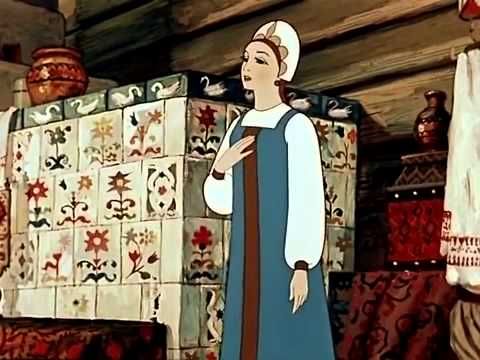 Час обеда приближался,Топот по двору раздался:Входят семь богатырей,Семь румяных усачей.Старший молвил: 
“Что за диво!Всё так чисто и красиво.Кто-то терем прибиралДа хозяев поджидал.
Кто же? Выдь и покажися,С нами честно подружися.Коль ты старый человек,Дядей будешь нам навек.Коли парень ты румяный,Братец будешь нам названый.Коль старушка, будь нам мать,Так и станем величать.Коли красная девица,Будь нам милая сестрица”.
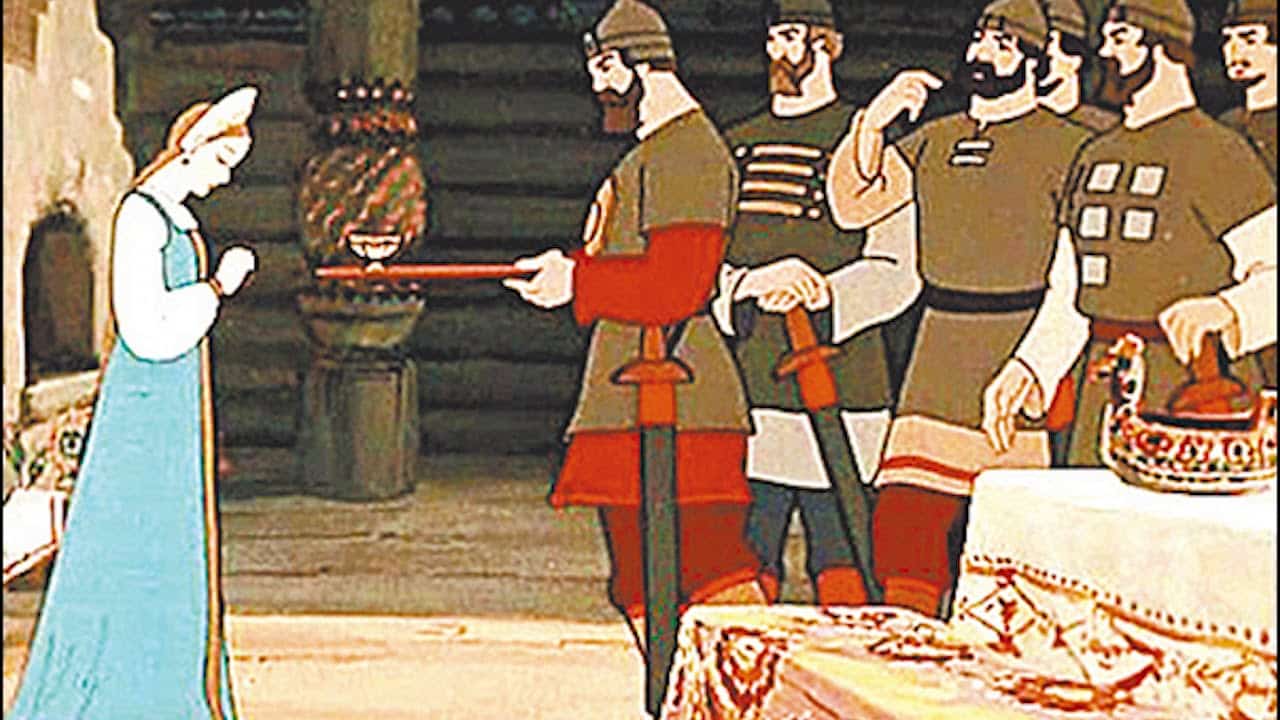 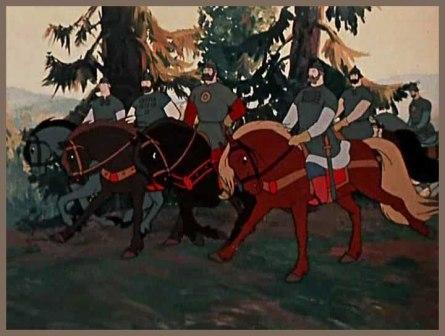 День за днём идёт, мелькая,А царевна молодаяВсё в лесу; не скучно ейУ семи богатырей.Перед утренней зарёюБратья дружною толпоюВыезжают погулять,Серых уток пострелять…
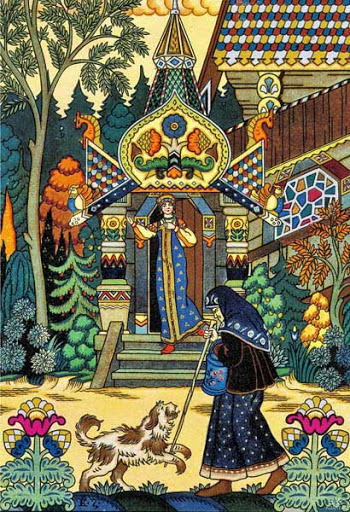 За невестою своейКоролевич ЕлисейМежду тем по свету скачет.
К красну солнцу наконецОбратился молодец:-Свет наш солнышко! Ты ходишьКруглый год по небу, сводишьЗиму с тёплою весной,Всех нас видишь под собой.Аль откажешь мне в ответе?Не видало ль где на светеТы царевны молодой?Я жених ей.
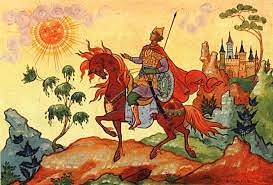 - Свет ты мой, -Красно солнце отвечало, -Я царевны не видало.Знать, её в живых уж нет.Разве месяц, мой сосед,Где-нибудь её да встретилИли след её заметил.
-Месяц, месяц, мой дружок,Позолоченный рожок!Ты встаёшь во тьме глубокой,Круглолицый, светлоокий,И, обычай твой любя,Звёзды смотрят на тебя.Аль откажешь мне в ответе?Не видал ли где на светеТы царевны молодой?Я жених ей.
Братец мой, -Отвечает месяц ясный, -Не видал я девы красной.На стороже я стоюТолько в очередь мою.Без меня царевна, видно,Пробежала.
- Как обидно!
Елисей, не унывая,К ветру кинулся, взывая:-Ветер, ветер! Ты могуч,Ты гоняешь стаи туч,Ты волнуешь сине море,Всюду веешь на просторе,Не боишься никого,Кроме бога одного.Аль откажешь мне в ответе?Не видал ли где на светеТы царевны молодой?Я жених её.
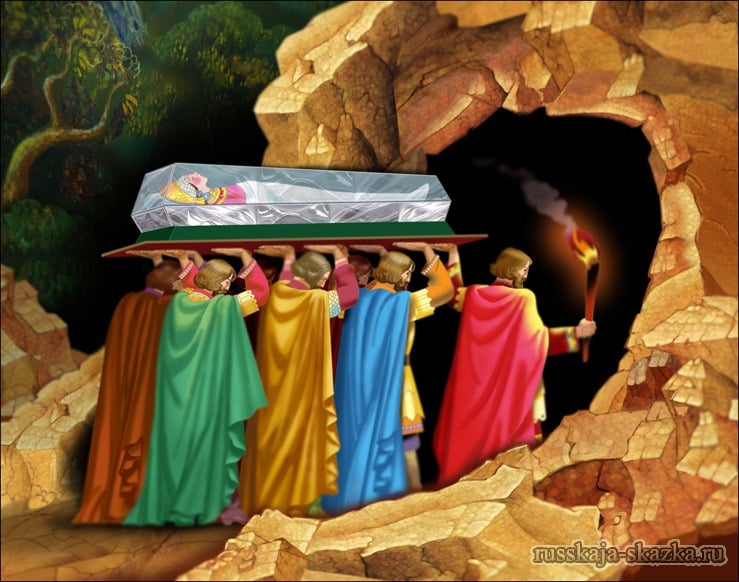 Постой, -
Отвечает ветер буйный, -Там за речкой тихоструйнойЕсть высокая гора,В ней глубокая нора;В той норе, во тьме печальной,Гроб качается хрустальныйНа цепях между столбов.Не видать ничьих следовВкруг того пустого места;В том гробу твоя невеста.
Вот идёт, и подняласьПеред ним гора крутая;Вкруг неё страна пустая;Под горою тёмный вход.Он туда скорей идёт.Перед ним, во мгле печальной,Гроб качается хрустальный,И в хрустальном гробе томСпит царевна вечным сном.И о гроб невесты милойОн ударился всей силой.Гроб разбился. Дева вдругОжила. Глядит вокругИзумлёнными глазами;И, качаясь над цепями,Привздохнув, произнесла:-Как же долго я спала!
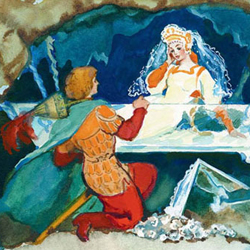 Дома в ту пору без делаЗлая мачеха сиделаПеред зеркальцем своимИ беседовала с ним,Говоря: “Я ль всех милее,Всех румяней и белее?”И услышала в ответ:“Ты прекрасна, слова нет,Но царевна всё ж милее,Всё румяней и белее”.Злая мачеха, вскочив,Об пол зеркальце разбив,В двери прямо побежалаИ царевну повстречала.Тут её тоска взяла,И царица умерла.
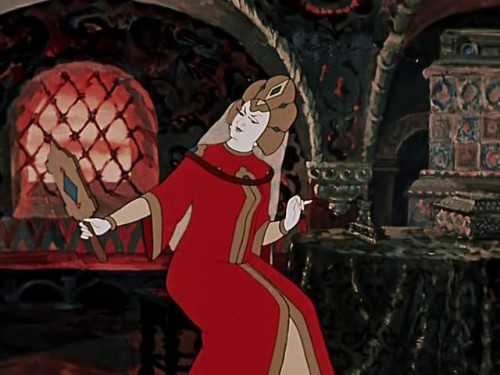 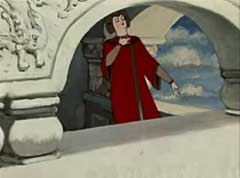 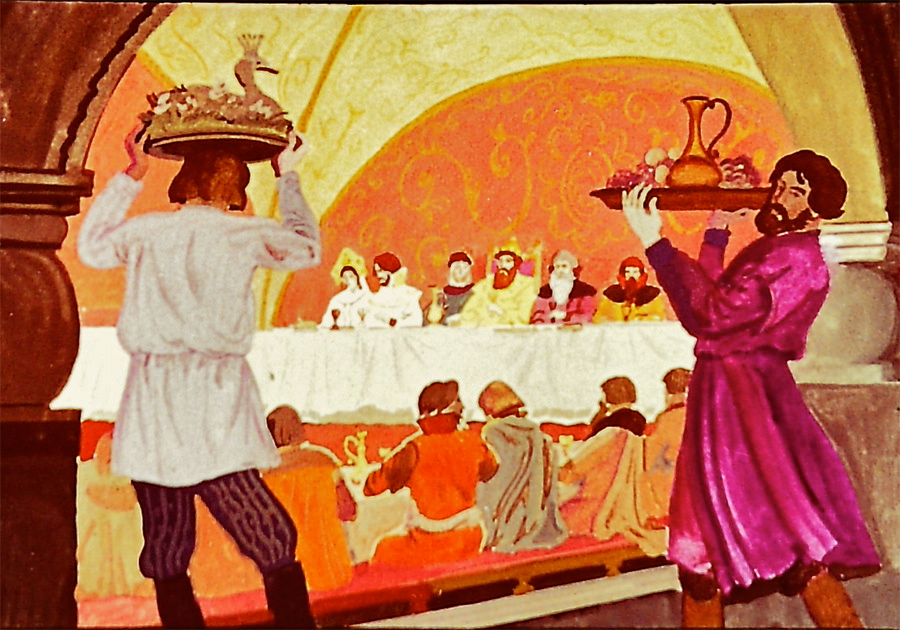 Лишь её похоронили,Свадьбу тотчас учинили,И с невестою своейОбвенчался Елисей;И никто с начала мираНе видал такого пира;Я там был, мёд, пиво пил,Да усы лишь обмочил.
Царевич Елисей
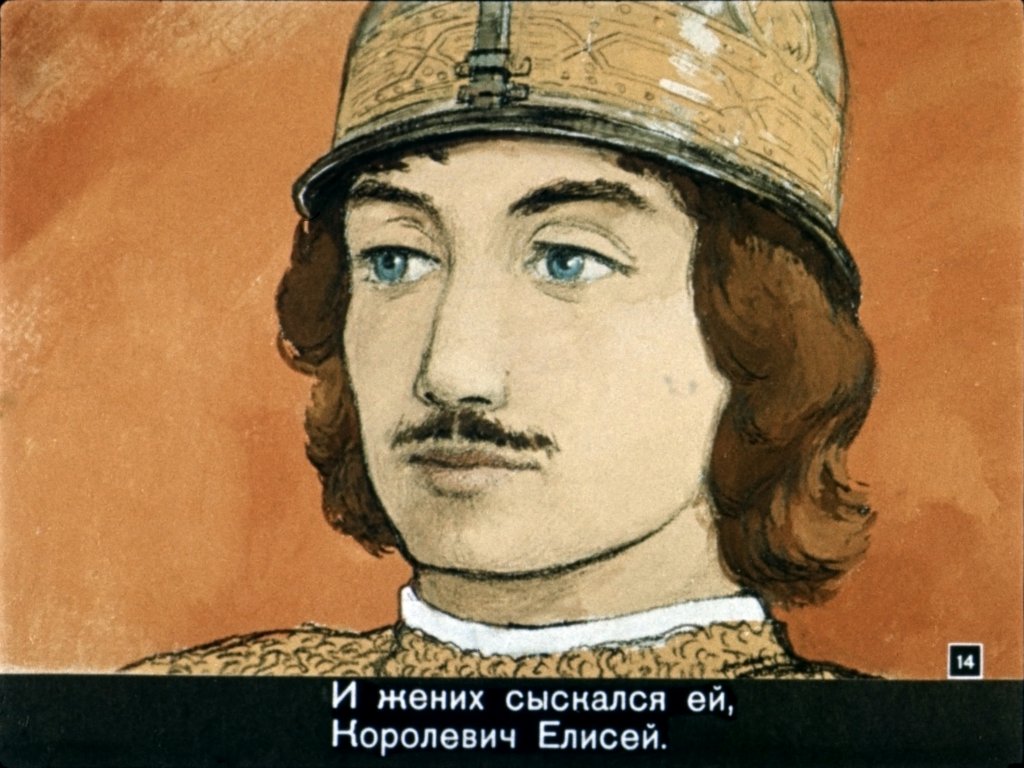 К кому обратился за помощью?
Кто помог ему?
Опишите его. Какой он?
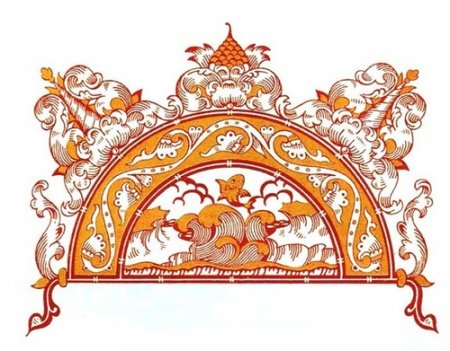 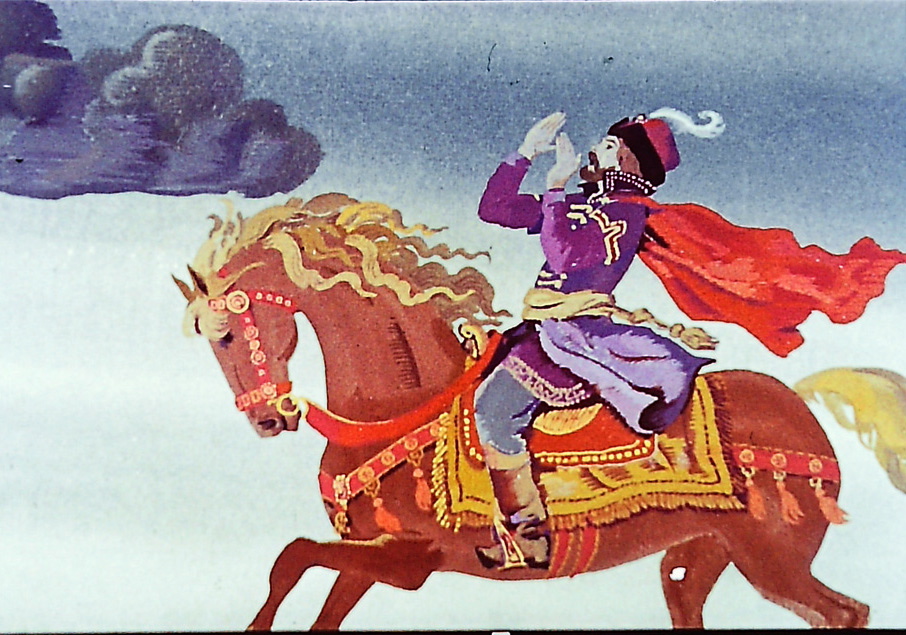 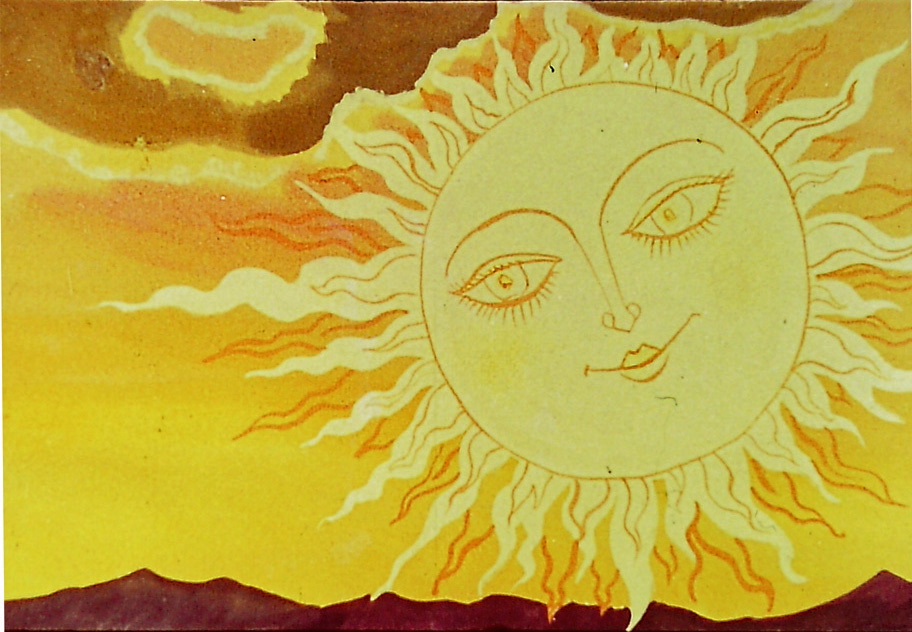 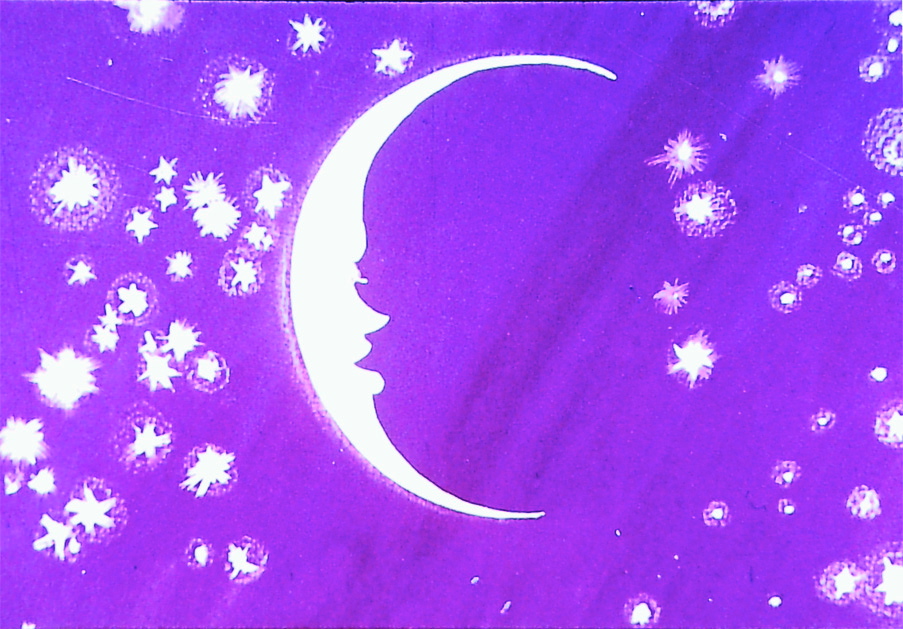 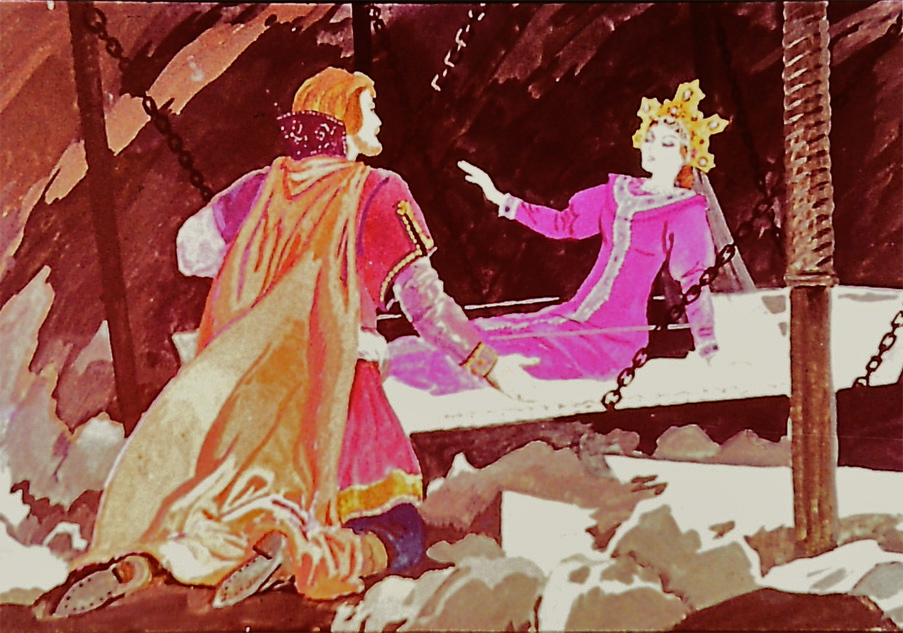 Положительные герои:
Молодая царевна-добрая,всем помогала и её все любили.
Королевич Елисей-верный, ищет и спасает невесту.
Семь богатырей-добрые молодцы, совершают бравые дела. Живут в лесном тереме, приютили царевну. Становятся названными братьями царевне, сильные и могучие, убиты горем после отравления царевны. Искусные мастера, сделали хрустальный гроб и повесили его на цепях в пещере.
Отрицательные герои:
Царица-Мачеха. Мачеха изводила свою падчерицу, заставляла свою служанку погубить её.
Чернавка, служанка мачехи-по приказу мачехи увела царевну в лес, но пожалела и не убила, принесла отравленное яблоко, переодевшись нищенкой. Девка выполняет приказы, не перечит и молчит.
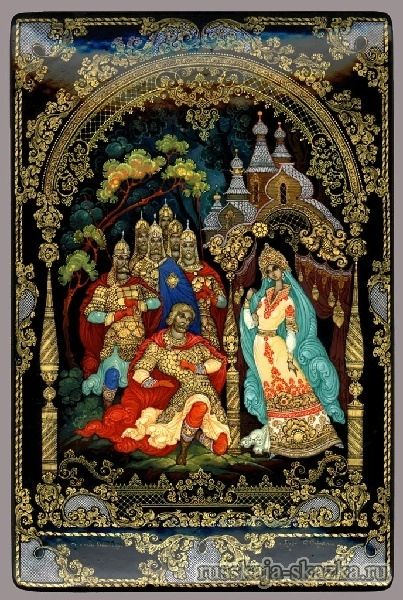 Чему учит эта сказка?
 Сказка Александра Сергеевича Пушкина о мёртвой царевне и семи богатырях учит тому, что мало обладать красивой внешностью, нужно еще обладать красотой души, то есть быть добрым, отзывчивым и мягким человеком.
Задание для самостоятельного выполнения
Дочитайте сказку до конца. 
Ответьте на вопросы и задания на странице 131.
Выучите отрывок наизусть.
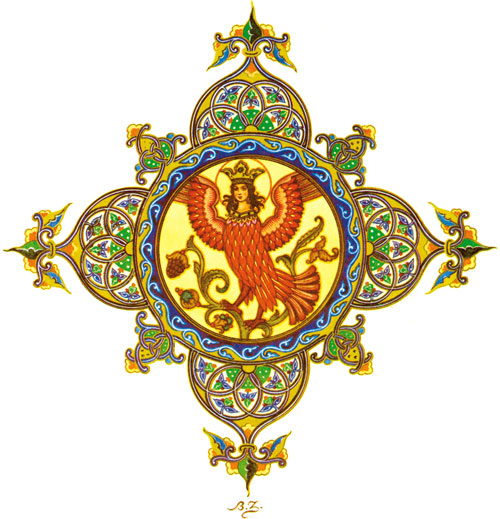